Kommunikationsstruktur 
des Textes                                                             
   Plan
Der Begriff „Kommunikation“ in der Linguistik
Textproduktion und Textrezeption
3) Textkonstitutive Elemente
4) Interpretation epischer Texte
Der Begriff „Kommunikation“ in der Linguistik

Man betrachtet Kommunikation als „das Gemeinschaftlich-Machen“ von Ereignissen, Handlungen, Wissen, Meinungen oder Gefühlen“ (Rickheit, Strohner 2004). 
Bei Kommunikation geht es um duales System, in dem es einen Informationsproduzenten (eine Information gemeinschaftlich macht) und mindestens einen Informationsrezipienten (die Information aufnimmt und weiterverarbeitet) gibt.
Der Begriff „Kommunikation“ in der Linguistik

Die drei zentralen Aspekte der Kommunikation (nach dem kognitiven Verständnis von Kommunikation): 
              1) die Aspekte des Wissens
              2) die Aspekte der Emotion 
              3) die Aspekte des Verhaltens
Textproduktion und Textrezeption

Für die Textproduktion und die Textrezeption sind folgende Voraussetzungen nötig:
das Sprachwissen
das Weltwissen 
das Handlungswissen
das Textmusterwissen
(nach Duden 4. Die Grammatik 1995: 816 ff.)
Textproduktion und Textrezeption

Die Textproduktion (die Texterzeugung) ist ein Prozess, in dem der Textproduzent (der Sprecher/Schreiber) gemäß der Textintention ein Textthema wählt, danach wählt er die sprachlichen Mittel; d. h. der Textproduzent weiß, was und wozu, aber auch, zumindest ansatzweise, wie er etwas sagen/schreiben will.
Textproduktion und Textrezeption

Die Textrezeption (das Textverstehen) ist ein Prozess der Informationsverarbeitung. Es geht nicht nur um das Verstehen einzelner Sätze, sondern um das Verstehen des Textes als ein Ganzes, z. B. das Verstehen der Funktion des Textes.
Textkonstitutive Elemente
Die Elemente, die einen Text konstruieren, sind: 
Die Kommunikationssituation mit dem Emittenten und dem Rezipienten eines Textes.
2) Die Textfunktion, das heißt der Zweck, den ein Text in einer gegebenen Kommunikationssituation erfüllen soll.
3) Der Textinhalt oder das Thema des Textes (Textthema).
4) Die Textform oder äußere Struktur des Textes, Gliederung und typographische Besonderheiten, immer im Zusammenhang mit Textfunktion und Textthema.
5) Die  Textkohärenz/-kohäsion.
Textkonstitutive Elemente

Zur Kommunikationssituation gehört neben der Situation, in der ein Text produziert und rezipiert (aufgenommen) wird (z.B. Ort und Zeit), auch der Handlungsbereich, in dem ein Text eingesetzt wird (beispielsweise Verwaltung/offizieller Bereich oder Medien/öffentlicher Bereich oder privater Bereich), und das Medium (Realisationsform), in dem der Text verbreitet wird (mündlich-schriftlich; z.B. Zeitung, Privatbrief).
Textkonstitutive Elemente

In der Regel werden fünf Funktionen unterschieden: 
a) informative Funktion: Der Emittent gibt dem Rezipienten zu verstehen, dass er ihm ein Wissen vermittelt.
b) appellative Funktion: Darstellung von Handlungswissen, direkte Aufforderung zum Handeln.
c) obligative Funktion: Der Emittent gibt dem Rezipienten zu verstehen, dass er sich ihm gegenüber dazu verpflichtet, eine bestimmte Handlung zu vollziehen
d) kontaktive Funktion: Der Emittent gibt dem Rezipienten zu verstehen, dass es ihm um die personale Beziehung geht.
e) deklarative Funktion: Der Emittent gibt dem Rezipienten zu verstehen, dass der Text eine neue Realität schafft.
Textkonstitutive Elemente
 Textthema
Die Ausführung des Themas wird als thematische Entfaltung bezeichnet:
a) deskriptive Themenentfaltung
b) narrative (berichtende) Themenentfaltung
c) explikative (erklärende) Themenentfaltung
d) argumentative Themenentfaltung
Die  Textkohärenz/-kohäsion

Kohärenz und Kohäsion bezeichnen Verknüpfungen auf unterschiedlichen Ebenen des Textes. 
• die Kohäsion, d. h. die Art und Weise, wie die einzelnen Elemente der Textoberfläche miteinander verbunden sind, 
• die Kohärenz, d. h. der semantische und pragmatische Zusammenhang eines Textes.
Interpretation epischer Texte
Elemente epischer Texte 
Erzählperspektiven 
Zeitstrukturen 
Motive 
Personen 
Figurenrede
Interpretation von Prosatexten 
Aufbau 
Übergänge 
Satzmuster
Erzählperspektiven
 
Erzählt wird aus der Sicht eines Erzählers, er ist der Urheber (lat. auctor) dessen, was er erzählt – es liegt also eine auktoriale Erzählung vor. 
Erzählt wird aus der Sicht eines erlebenden und erzählenden Ichs – es liegt also eine Ich-Erzählung vor. 
Erzählt wird aus der Sicht einer das Geschehen erlebenden Person, es liegt also ein personales Erzählen vor.
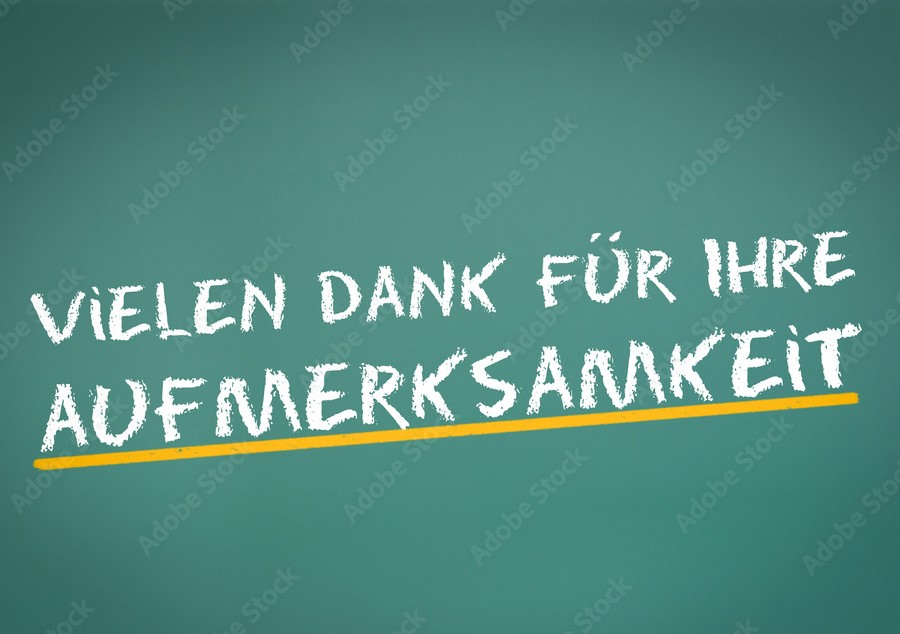